Ярмарка педагогических идей
МАОУ «СОШ с УИОП №3» город Березники
Методическая гостиная «Информационная безопасность как неотъемлемая составляющая образовательной среды»
      Как защитить себя в насыщенном информацией мире? Как сохранить психологическое здоровье? Педагоги познакомятся с современными методами обеспечения информационной безопасности образовательного процесса. 
Целевая аудитория: учителя-предметники, классные руководители, тьюторы
Автор: Жуланова Светлана Вячеславовна
Дата проведения: 16.03.2015
Жуланова Светлана Вячеславовна

Информационная безопасность как неотъемлемая составляющая образовательной среды
Задача системы 
образования
Формирование у ребенка готовности и способности регулировать информационные опасности вокруг себя
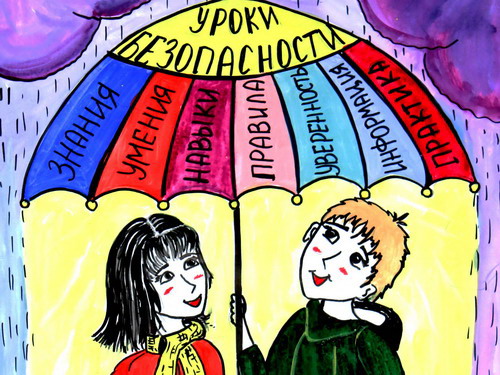 Единое информационное
 пространство  ОУ
Система, в которой задействованы 
и на информационном уровне связаны
 все участники образовательного процесса: 
администрация – учитель – ученик - родитель.
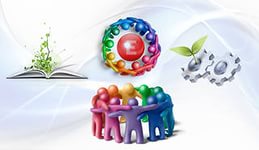 Единое информационное
 пространство  ОУ
Техника всего лишь инструмент в человеческих руках, предназначенный для достижения культуры безопасности.
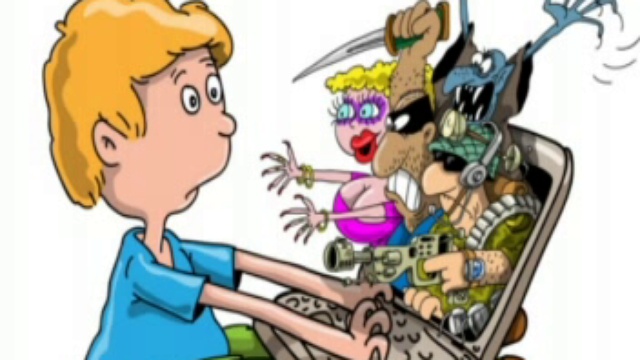 Осведомленность педагога в теории информационной безопасности
Политика 
информационной 
безопасности
Методы работы
Методы работы
Внеклассная работа
Примеры 
детских работ
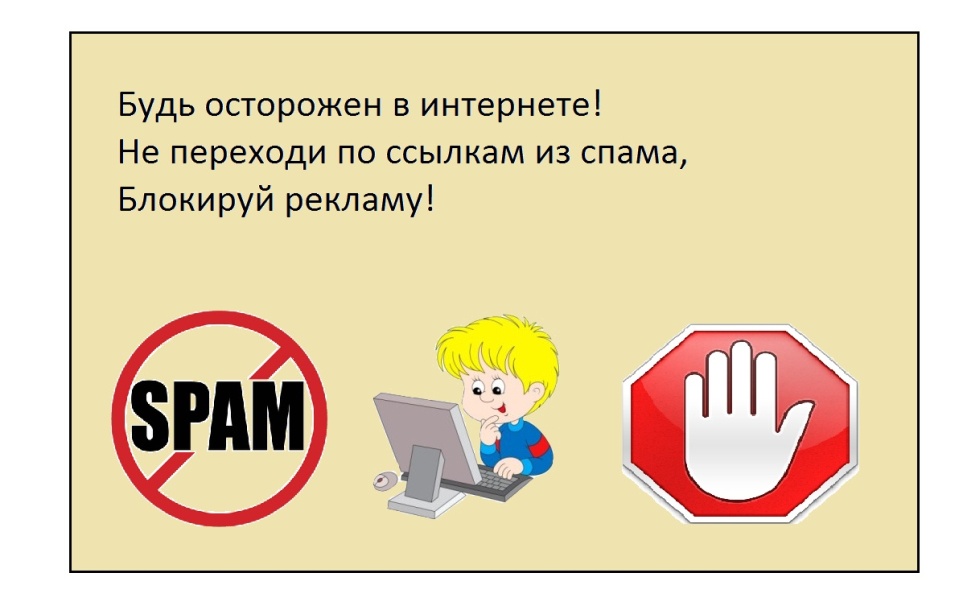 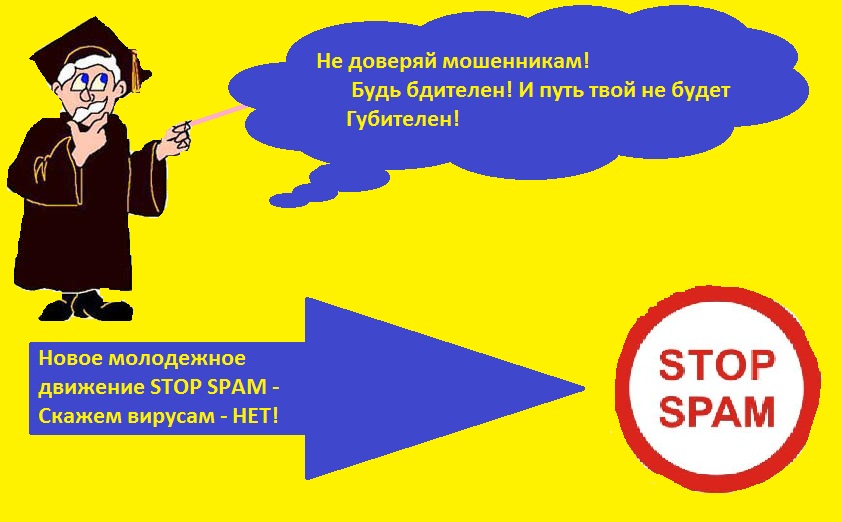 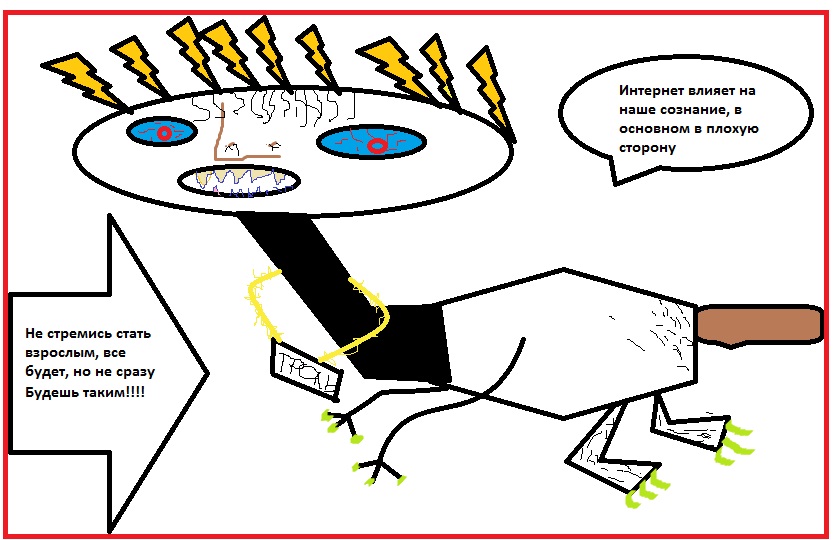 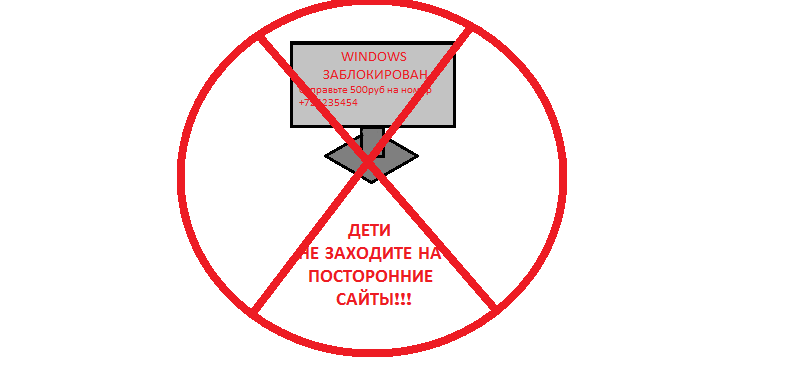 Компьютерная игра 
о правилах поведения 
в сети Интернет
«Прогулка через ИнтерНетЛес» http://www.wildwebwoods.org/popup.php?lang=ru
Семья и Интернет
Дети и подростки прирастают к розетке тогда, когда реальный мир не может предложить им других полноценных занятий. Не надо бороться с компьютером, надо понять истинные потребности детей и найти силы и время общаться, играть
   и слушать их.
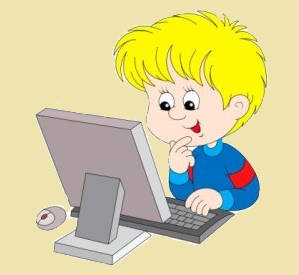 Работа с родителями и педагогами
Семинары
Практические занятия
Родительские собрания:
«Интернет территория
 безопасности»,
«Быть или не быть
 Интернету в компьютере ребенка»
«Информационная безопасность школьника»
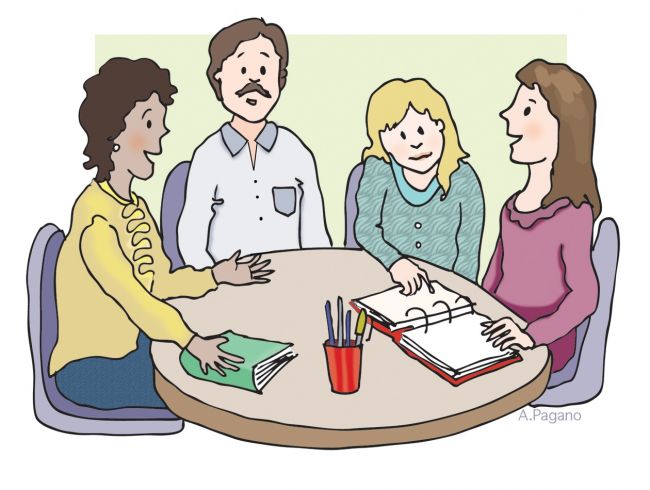